CONGRESSO NACIONAL DA ABIPEM
BRADESCO/ASSET MANAGEMENT
27 DE JUNHO DE 2019
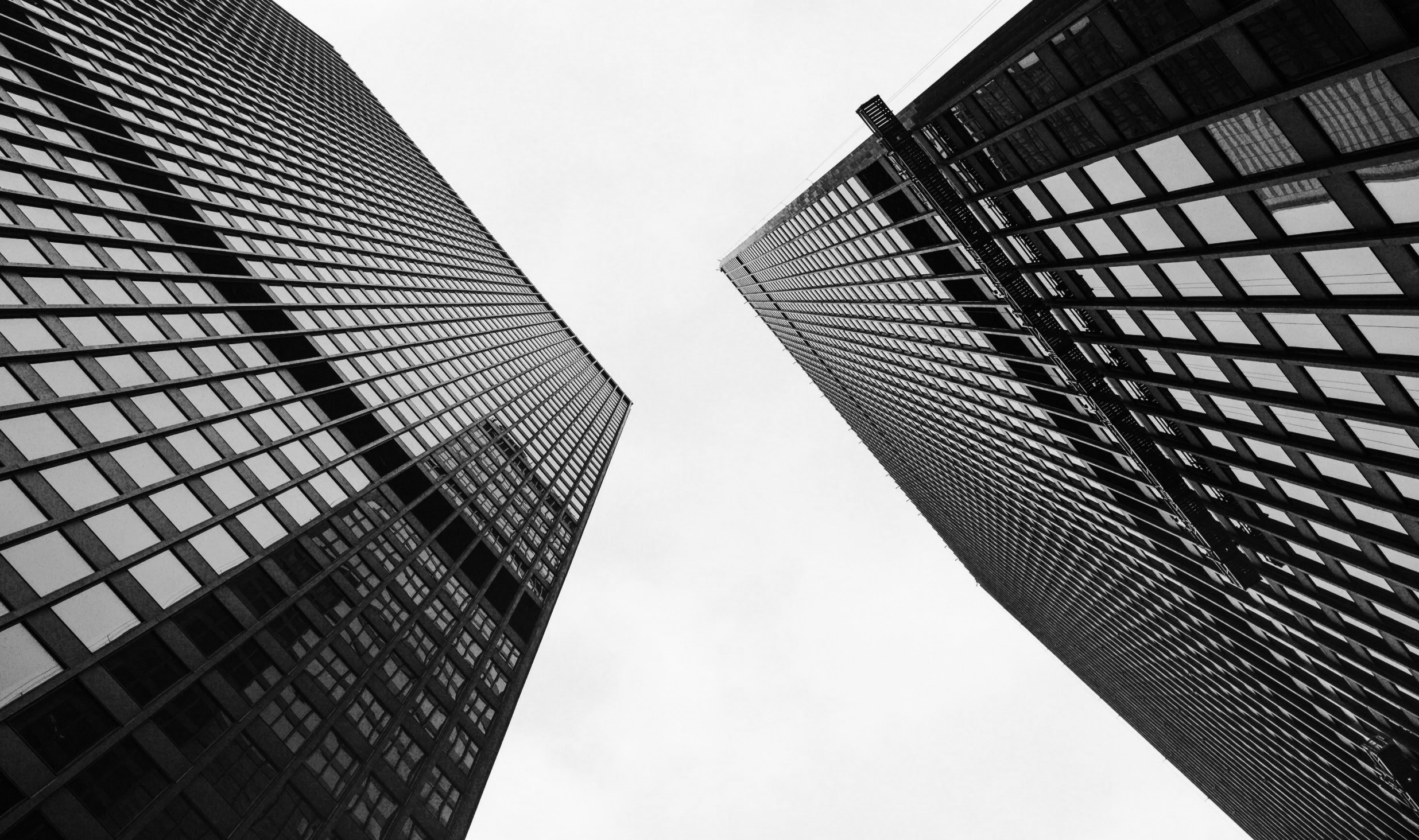 AGENDA ABIPEM
BRAM – BRADESCO ASSET MANAGEMENT
AGENDA
QUEM SOMOS?
CENÁRIO MACROECONÔMICO
CENÁRIO INTERNACIONAL
CENÁRIO LOCAL
PROJEÇÕES BRAM
COMO INVESTIR?
DIVERSIFICAÇÃO DE INVESTIMENTOS
FUNDOS DE BAIXA COMPLEXIDADE
ALTERNATIVAS EM RENDA FIXA
FUNDO MULTIMERCADO MACRO INSTITUCIONAL
ALTERNATIVAS EM RENDA VARIÁVEL
FUNDO BRADESCO CARTEIRA IMOBILIÁRIA ATIVA (BCIA11)
BRAM – BRADESCO ASSET MANAGEMENT
QUEM SOMOS?
PRINCIPIOS
BRAM – BRADESCO ASSET MANAGEMENT
PERFORMANCE E FIDÚCIA
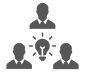 Independência de pensamento
Acreditamos na capacidade de tomada de decisão dos nossos gestores.
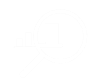 Excelência na análise
Acreditamos em análise proprietária.
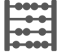 Cultura de disciplina
Acreditamos que a disciplina é fator fundamental para se obter desempenho superior no longo prazo.
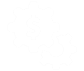 Aderência aos mandatos
Acreditamos no mandato certo para cada cliente e com o risco certo.
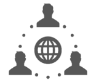 Governança, mensuração e controles rigorosos de risco
Acreditamos que o controle de riscos ajuda o processo de investimento.
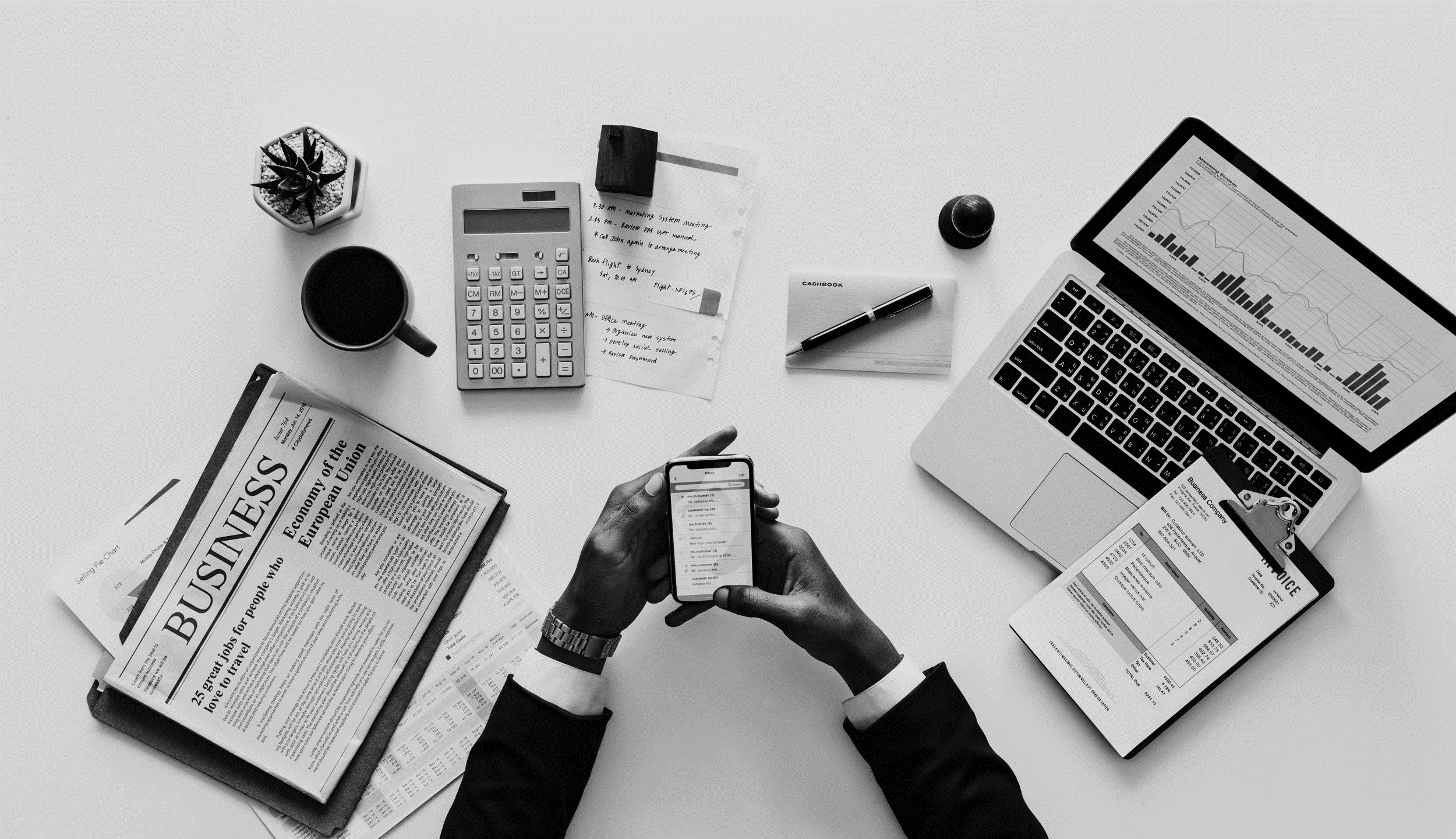 O QUE SOMOS
BRAM – BRADESCO ASSET MANAGEMENT
Uma das MAIORES ASSETS do Brasil, comR$ 589 BILHÕES 
sob gestão
PORTFÓLIO DE FUNDOS COMPLETO 
E DIVERSIFICADO
com alternativas nas diferentes estratégias entre fundos exclusivos e condominiais
4ª VEZ CONSECUTIVA A GESTORA COM O MAIOR 
NÚMERO DE FUNDOS PREMIADOS (2019)Revista Investidor Institucional
MELHOR GESTORA DE RENDA VARIÁVEL E VAREJO (2018)Revista Exame
MELHOR BANCO PARA INVESTIR NA CATEGORIA VAREJO (2019)IstoÉ Dinheiro – FGV
ADERENTE AO PRI
Princípios para Investimentos Responsáveis
MAIOR CLASSIFICAÇÃO INTERNACIONAL DE EM QUALIDADE DE GESTÃO
Moody’s
S&P Global
Fitch Ratings
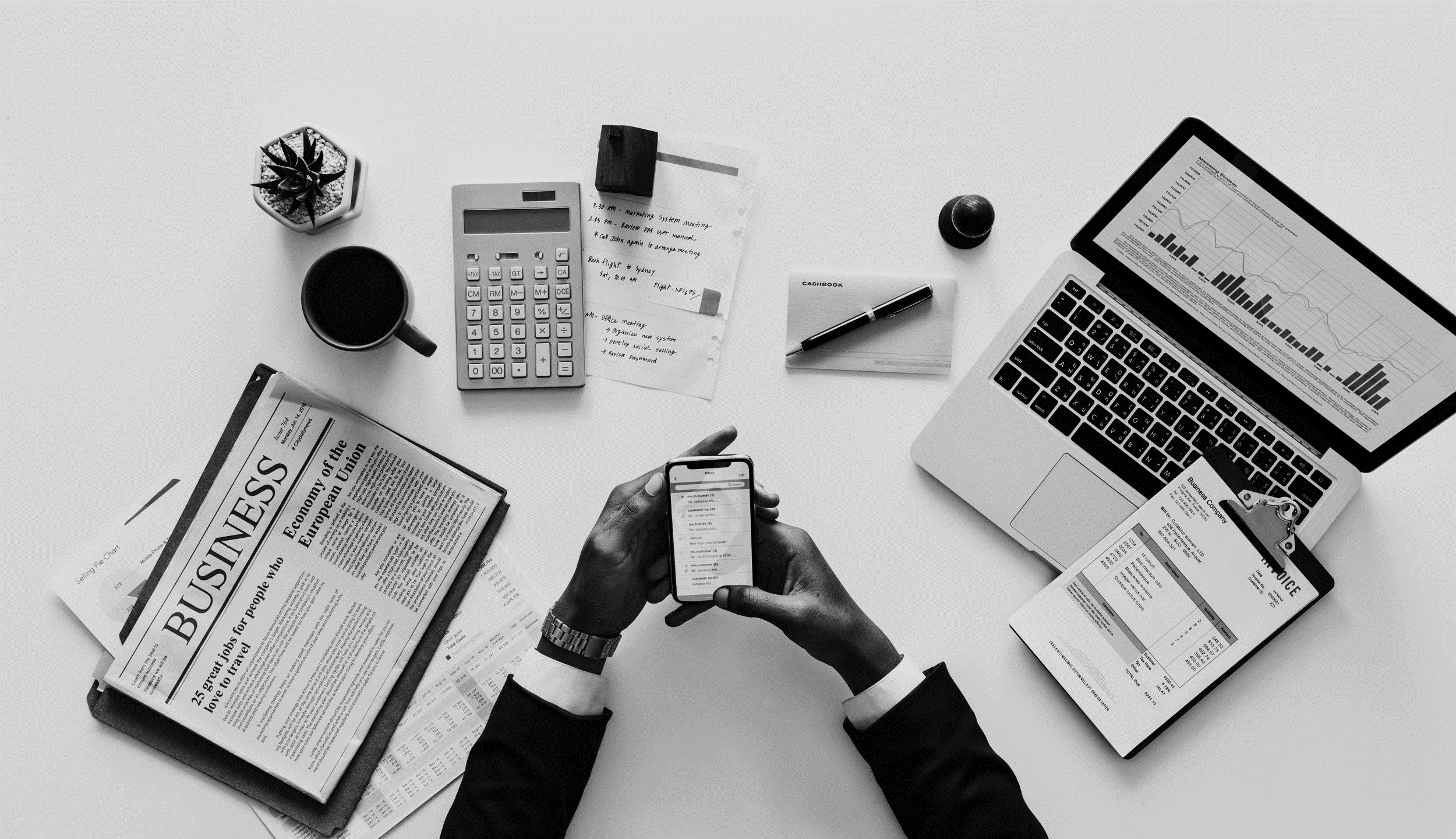 O QUE FAZEMOS
BRAM – BRADESCO ASSET MANAGEMENT
1286
Fundos de Investimento
377
Renda Fixa
190
Multimercado
138
Ações
13
Cambial
61
Multigestores
Espelho
273
Exclusivos FOF (555 e Previdência)
209
Previdenciários
24
FIDC
1
Fll
BRAM – BRADESCO ASSET MANAGEMENT
CENÁRIO MACROECONÔMICO
BRAM – BRADESCO ASSET MANAGEMENT
CENÁRIO INTERNACIONAL
INTERNACIONAL
CENÁRIO MACRO
1 MODERAÇÃO DO CRESCIMENTO GLOBAL EM 2019
O crescimento surpreendeu positivamente no primeiro trimestre. No entanto, há sinais de moderação adicional da atividade no mundo.
2 RETOMADA DA GUERRA COMERCIAL
Nas últimas semanas, o assunto foi retomado e houve escalada das tensões. O tema ainda tem gerado incerteza e deve trazer volatilidade aos mercados.
4 ENFRAQUECIMENTO DO DÓLAR PODE BENEFICIAR OS EMERGENTES
Com o risco de moderação do crescimento e corte dos juros pelo FED, o enfraquecimento do dólar pode beneficiar os emergentes.
3 FED SINALIZOU REVISÃO DA POLÍTICA MONETÁRIA 
Caso a atividade mostre sinais de arrecefimento, o Fed pode revisar a política monetára.
Esperamos que os juros caiam 
1% em 2019.
CRESCIMENTO ECONÔMICO E INCERTEZAS ECONÔMICAS E POLÍTICAS
CENÁRIO MACRO
Riscos
Escalada na guerra comercial e temor de recessão. Há a discussão do Fed cortar juros no ano.
Confiança
Indicadores seguem em queda e sugerem fraco crescimento para os próximos trimestres.
Crescimento
A moderação do crescimento econômico mais acentuada no ano.
FONTE: FMI, BLOOMBERG E Bram
BRAM – BRADESCO ASSET MANAGEMENT
CENÁRIO LOCAL
LOCAL
CENÁRIO MACRO
Inflação
O cenário segue benigno. Elevada ociosidade e expectativa ancoradas devem permitir inflação novamente abaixo da meta.
Crescimento Econômico
O ritmo de recuperação da economia barsileira segue lento, a despeito das condições monetárias estimulativas.
Taxa de Câmbio
Fortalecimento do dólar será uma dificuldade no ano. O avanço nas reformas deve permitir a apreciação do Real.
Taxa de Juros
Acreditamos que o Banco Central irá reduzir a taxa de juros nas reuniões de setembro e outubro.
Política
O objetivo é construir uma coalizão para  aprovar as reformas constitucionais. A atenção estará voltada para a aprovação da reforma da Previdência.
Contas Públicas
O governo não deve ter dificuldade para cumprir a meta fiscal em 2019. O grande desafio é o ajuste fiscal de médio prazo.
BRAM – BRADESCO ASSET MANAGEMENT
PROJEÇÕES BRAM
PROJEÇÕES
CENÁRIO MACRO
COMO INVESTIR?
COMO INVESTIR?
COMO INVESTIR?
DIVERSIFICAÇÃO
DE INVESTIMENTOS
DIVERSIFICAÇÃO DE INVESTIMENTO
RETORNO DOS PRINCIPAIS ÍNDICES ANO A ANO
COMO INVETIR?
Multim Macro Institucional
14,40%|145,10% CDI
ÍNDICE
%
RETORNO NOMINAL
2019
2018
2017
2016
2015
Small Cap Plus 
Ibov + 15,06%
FIA Dividendos
Ibov + 4,02%
SMLL
49,63%
IBOVESPA
38,94%
DÓLAR
47,01%
SMLL
11,47%
DÓLAR
17,13%
IBOVESPA
26,86%
SMLL
31,75%
IHFA
17,50%
IMA-B
11,06%
IBOVESPA
15,03%
S&P 500
19,42%
IMA-B
24,81%
IMA-B 5
15,46%
IBOVESPA
10,40%
IMA-B
13,06%
IRF-M
15,20%
IRF-M
23,37%
CDI
13,24%
S&P 500
9,78%
IRF-M
10,73%
IMA-B 5
5,47%
IMA-B
12,79%
IHFA
15,87%
IMA-B
8,88%
IMA-B 5
9,87%
IRF-M
4,72%
IMA-B 5
12,58%
IMA-B 5
15,48%
IRF-M
7,13%
SMLL
8,13%
IHFA
12,41%
CDI
14,00%
S&P 500
-0,73%
IHFA
7,09%
IHFA
3,66%
CDI
2,59%
CDI
9,93%
S&P 500
9,54%
IBOVESPA
-13,31%
CDI
6,42%
DÓLAR
1,50%
DÓLAR
-16,54%
SMLL
-22,36%
S&P 500
-6,24%
DÓLAR
1,70%
Small Cap Plus 
Ibov + 4,3%
FIA Dividendos
Ibov + 6,14%
GRADE COMPLETA DE FUNDOS PARA RPPS
COMO INVESTIR?
ENQUADRAMENTO
LIMITE
FUNDO
GESTÃO
LIQ.
TX
ADM
BRAD DI PODER PÚBLICO
ATIVA
ART. 7°, INCISO IV, ALÍNEA “A”
D+0
40%
0,90%
BRAD DI PREMIUM
ATIVA
ART. 7°, INCISO IV, ALÍNEA “A”
D+0
40%
0,20%
BRAD DI FEDERAL EXTRA
PASSIVA
ART. 7°, INCISO IV, ALÍNEA “A”
D+0
40%
0,15%
BRAD RF IDKA PRÉ 2
PASSIVA
ART. 7°, INCISO IV, ALÍNEA “B”
D+0
100%
0,20%
BRAD RF IRF-M 1 TÍTULOS PÚBLICOS
PASSIVA
ART. 7°, INCISO IV, ALÍNEA “B”
D+0
100%
0,20%
BRAD RF INSTITUCIONAL IMA-B TITULOS PÚBLICOS
PASSIVA
ART. 7°, INCISO IV, ALÍNEA “B”
D+1
100%
0,20%
BRAD RF INSTITUCIONAL IMA-GERAL
ATIVA
ART. 7°, INCISO IV, ALÍNEA “A”
D+1
40%
0,25%
BRAD RF INSTITUCIONAL IMA-B
ATIVA
ART. 7°, INCISO IV, ALÍNEA “A”
D+1
40%
0,20%
BRAD RF INSTITUCIONAL IMA-B 5
ATIVA
ART. 7°, INCISO IV, ALÍNEA “A”
D+1
40%
0,20%
BRAD RF INSTITUCIONAL IMA-B 5+
ATIVA
ART. 7°, INCISO IV, ALÍNEA “A”
D+1
40%
0,20%
BRAD RF ALOCAÇÃO DINÂMICA
ATIVA
ART. 7°, INCISO IV, ALÍNEA “A”
D+4
40%
0,40%
BRAD RF NILO
ATIVA
ART. 7°, INCISO IV, ALÍNEA “A”
D+4
40%
0,30%
BRAD RF MAXI PODER PÚBLICO
ATIVA
ART. 7°, INCISO IV, ALÍNEA “A”
D+0
40%
0,20%
BRAD MULTIMERCADO MACRO INSITUCIONAL
ATIVA
ART. 8°, III
D+1
10%
0,50%
BRAD AÇÕES DIVIDENDOS
ATIVA
ART. 8°, INCISO II, ALÍNEA “A”
D+3
20%
1,50%
BRAD AÇÕES SMALL CAP PLUS
ATIVA
ART. 8°, INCISO II, ALÍNEA “A”
D+3
20%
1,50%
BRAD AÇÕES SELECTION
ATIVA
ART. 8°, INCISO II, ALÍNEA “A”
D+3
20%
1,50%
BRAD AÇÕES INSTITUCIONAL IBrX ALPHA
ATIVA
ART. 8°, INCISO II, ALÍNEA “A”
D+3
20%
0,90%
BRAD AÇÕES IBOV REGIMES DE PREVIDÊNCIA H
ATIVA
ART. 8°, INCISO II, ALÍNEA “A”
D+2
20%
1,00%
COMO INVESTIR?
FUNDOS DE
BAIXA COMPLEXIDADE
FUNDOS DE BAIXA COMPLEXIDADE
OPÇÕES PARA A PARCELA DE CAIXA
COMO INVESTIR?
FUNDOS DE BAIXA COMPLEXIDADE
BRADESCO DI 
FEDERAL EXTRA
BRADESCO DI
PODER PÚBLICO
BRADESCO DI 
PREMIUM
100% TÍTULOS PÚBLICOS
PÓS FIXADOS

INÍCIO EM 02/08/1999

RETORNO HISTÓRICO
12 MESES: 97,17% CDI

PATRIMÔNIO LÍQUIDO
R$ 8.8 BILHÕES

LIQUIDEZ DIÁRIA
100% TÍTULOS PÚBLICOS
PÓS FIXADOS

INÍCIO EM 12/04/2005

RETORNO HISTÓRICO
12 MESES: 84,05% CDI

PATRIMÔNIO LÍQUIDO
R$ 220 MILHÕES

LIQUIDEZ DIÁRIA
43% TÍTULOS PRIVADOS
BAIXO RISCO

INÍCIO EM 05/10/1999

RETORNO HISTÓRICO
12 MESES: 98,51% CDI

PATRIMÔNIO LÍQUIDO
R$ 6.7 BILHÕES

LIQUIDEZ DIÁRIA
COMO INVESTIR?
ALTERNATIVAS EM
RENDA FIXA
MUNDO:  QUEDA NA TAXA DE JUROS NEUTRA
COMO INVESTIR?
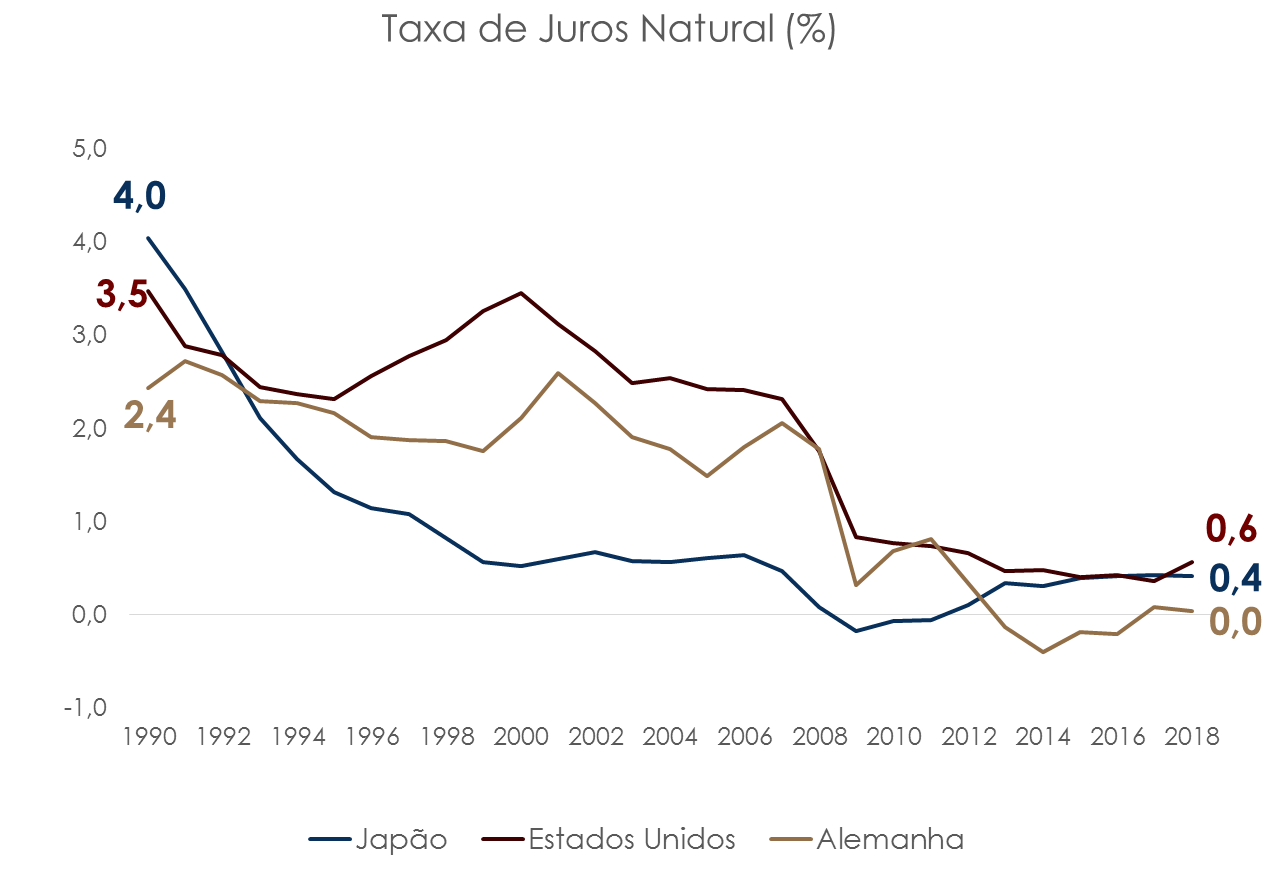 BRASIL: QUAL O TAMANHO DA NOSSA CONVERGÊNCIA?
COMO INVESTIR?
FUNDOS RENDA FIXA GESTÃO PASSIVA
OPÇÕES PARA ACOMPANHAR OS MERCADOS DE RENDA FIXA
COMO INVESTIR?
FUNDOS RENDA FIXA GESTÃO PASSIVA
BRADESCO RF 
IRF-M 1 TÍTULOS PÚBLICOS
BRADESCO RF 
IDKA PRÉ 2
BRADESCO RF 
IMA-B TÍTULOS PÚBLICOS
DURATION 1 ANO


INÍCIO EM 02/07/2010

TAXA DE ADMINISTRAÇÃO
0,20% ao ano

PATRIMÔNIO LÍQUIDO
R$ 1.7 BILHÕES

LIQUIDEZ D+0
DURATION 2 ANOS


INÍCIO EM 15/06/2016

TAXA DE ADMINISTRAÇÃO
0,20% ao ano

PATRIMÔNIO LÍQUIDO
R$ 567 MILHÕES

LIQUIDEZ D+0
100% TÍTULOS PÚBLICOS
ATRELADOS À INFLAÇÃO

INÍCIO EM 17/02/2010

TAXA DE ADMINISTRAÇÃO
0,20% ao ano

PATRIMÔNIO LÍQUIDO
R$ 778 MILHÕES

LIQUIDEZ D+1
FUNDOS RENDA FIXA GESTÃO PASSIVA
OPÇÕES PARA DESTACAR A EXPOSIÇÃO AOS MERCADOS DE RENDA FIXA
COMO INVESTIR?
FUNDOS RENDA FIXA GESTÃO ATIVA
BRADESCO RF 
IMA-B
BRADESCO RF 
IMA-B 5+
BRADESCO RF 
IMA-GERAL
BRADESCO RF 
IMA-B 5
INÍCIO EM 30/04/2017

TAXA DE ADMINISTRAÇÃO
0,25% ao ano

PATRIMÔNIO LÍQUIDO
R$ 823 MILHÕES

LIQUIDEZ D+1
INÍCIO EM 07/01/2008

TAXA DE ADMINISTRAÇÃO
0,20% ao ano

PATRIMÔNIO LÍQUIDO
R$ 1.5 BILHÕES

LIQUIDEZ D+1
INÍCIO EM 08/08/2014

TAXA DE ADMINISTRAÇÃO
0,20% ao ano

PATRIMÔNIO LÍQUIDO
R$ 698 MILHÕES

LIQUIDEZ D+1
INÍCIO EM 30/06/2011

TAXA DE ADMINISTRAÇÃO
0,20% ao ano

PATRIMÔNIO LÍQUIDO
R$ 327 MILHÕES

LIQUIDEZ D+1
FUNDOS RENDA FIXA GESTÃO PASSIVA
OPÇÕES PARA DESTACAR A EXPOSIÇÃO AOS MERCADOS DE RENDA FIXA
COMO INVESTIR?
FUNDOS RENDA FIXA GESTÃO ATIVA
BRADESCO RF 
ALOCAÇÃO DINÂMICA
BRADESCO RF 
NILO
BRADESCO RF 
MAXI PODER PÚBLICO
INÍCIO EM 28/12/2017

TAXA DE ADMINISTRAÇÃO
0,40% ao ano

PATRIMÔNIO LÍQUIDO
R$ 556 MILHÕES

BENCHMARK IPCA

LIQUIDEZ D+4
INÍCIO EM 28/12/2012

TAXA DE ADMINISTRAÇÃO
0,30% ao ano

PATRIMÔNIO LÍQUIDO
R$ 718 MILHÕES

BENCHMARK IMA-B

LIQUIDEZ D+4
INÍCIO EM 12/03/2007

TAXA DE ADMINISTRAÇÃO
0,20% ao ano

PATRIMÔNIO LÍQUIDO
R$ 327 MILHÕES

BENCHMARK CDI

LIQUIDEZ D+0
COMO INVESTIR?
FUNDO MULTIMERCADO
MACRO INSTITUCIONAL
FUNDO MULTIMERCADO MACROESTRATÉGIA
POSIÇÕES EM TODOS OS PRINCIPAIS MERCADOS LOCAIS
COMO INVESTIR?
BRADESCO MULTIMERCADO MACRO INSTITUCIONAL
MULTIMERCADO MACRO
CDI
TAXA DE ADMINISTRAÇÃO
0,50% ao ano
PATRIMÔNIO LÍQUIDO
R$ 150 MILHÕES
INÍCIO EM 16/06/2016
LIQUIDEZ D+1
RENTABILIDADE DESDE O INÍCIO
117% do CDI
O fundo Multimercado Macro Institucional conta com dinamismo e agilidade na gestão para, rapidamente, se adaptar às condições dos mercados em diferentes cenários.
Estratégias em diferentes mercados:
Renda Fixa Local
Renda Variável Local
Moedas
Arbitragem
COMO INVESTIR?
ALTERNATIVAS EM
RENDA VARIÁVEL
IBOVESPA EM DÓLAR
COMO INVESTIR?
FUNDOS RENDA VARIÁVEL 
OPÇÕES PARA SUPERAR O IBOVESPA
COMO INVESTIR?
FUNDOS DE RENDA VARIÁVEL GESTÃO ATIVA
BRADESCO AÇÕES
SELECTION
BRADESCO AÇÕES
IBrX ALPHA
SELETIVIDADE NA BOLSA DE VALORES

INÍCIO EM 09/03/2000

TAXA DE ADMINISTRAÇÃO
1,50% ao ano

PATRIMÔNIO LÍQUIDO
R$ 672 MILHÕES

RETORNO HISTÓRICO
24 MESES: IBOVESPA + 20,01%
SELETIVIDADE NA BOLSA DE VALORES

INÍCIO EM 05/02/2013

TAXA DE ADMINISTRAÇÃO
0,90% ao ano

PATRIMÔNIO LÍQUIDO
R$ 149 MILHÕES

RETORNO HISTÓRICO
24 MESES: IBrX + 8,39%
DIVIDEND YIELD  X BOND YIELD
COMO INVESTIR?
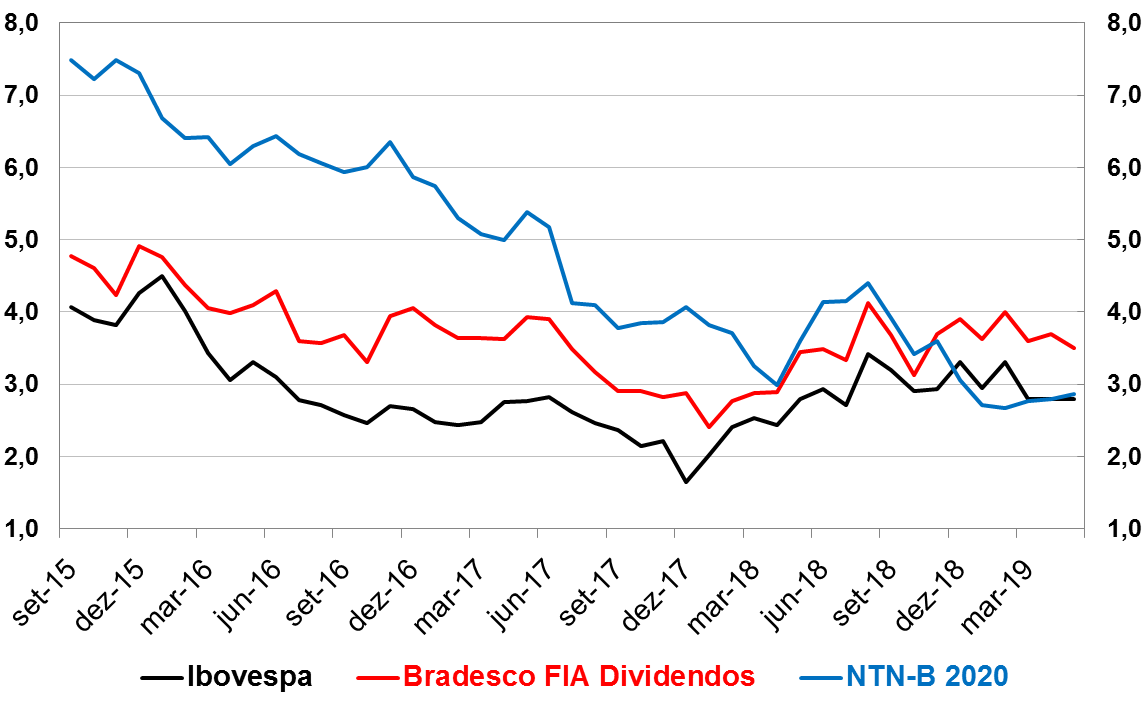 BRADESCO FI AÇÕES DIVIDENDOS
COMO INVESTIR?
BRADESCO FUNDO DE AÇÕES DIVIDENDOS
FIA DIVIDENDOS
IBOVESPA
TAXA DE ADMINISTRAÇÃO
1,50% ao ano
PATRIMÔNIO LÍQUIDO
R$ 2,6 BILHÕES
INÍCIO EM 09/09/2004
BRADESCO FI AÇÕES DIVIDENDOS
COMO INVESTIR?
Mesma equipe de gestão por 14 anos, superando o benchmark em 10 anos
Portfólio composto por empresas líderes de mercado com geração de caixa suficiente para distribuição de dividendos
A estratégia de Dividendos soma potencial de valorização das ações com o pagamento de dividendos reaplicados no fundo
Característica defensiva da carteira. Fluxo de dividendos, reduz a perda de capital em momentos adversos. Gestão ativa potencializa desempenho acima do índice em momentos de valorização do mercado
7% de alpha médio ao ano líquido de taxa de administração desde o início
HISTÓRICO CDS BRASIL 5 ANOS X SMALL CAPS: 2003
COMO INVESTIR?
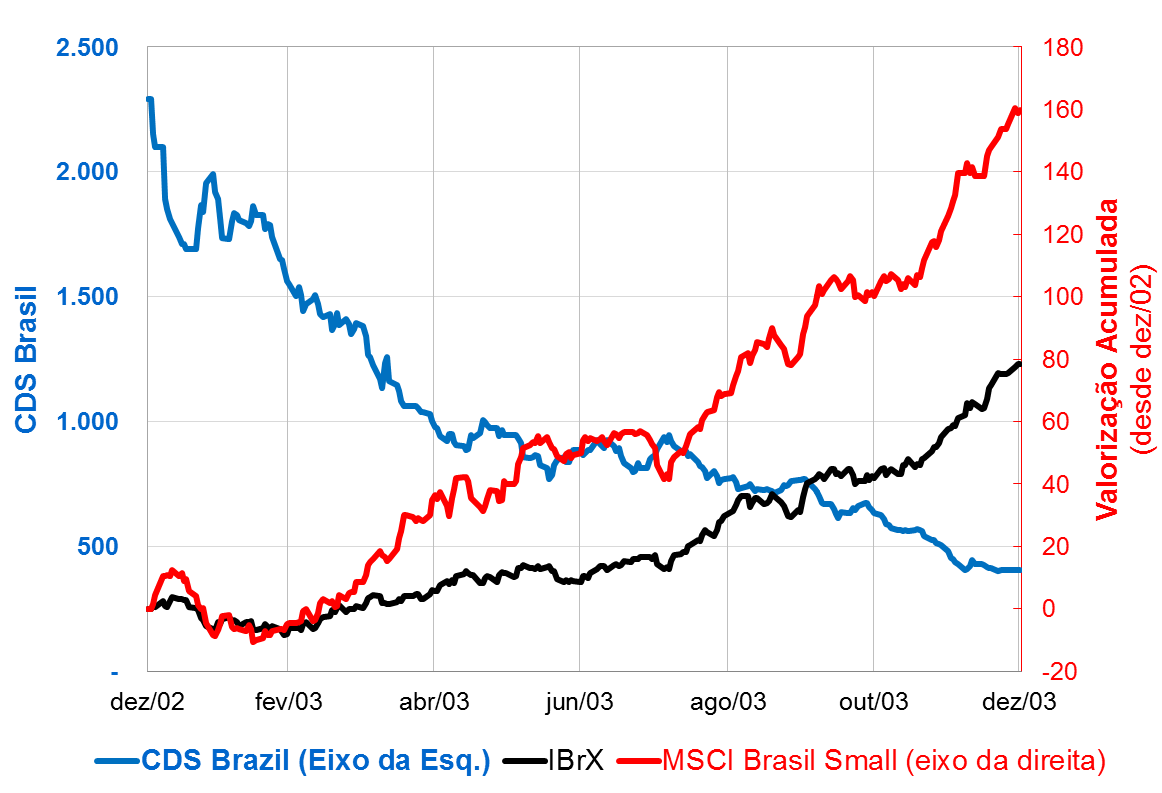 HISTÓRICO CDS BRASIL 5 ANOS X SMALL CAPS: 2009
COMO INVESTIR?
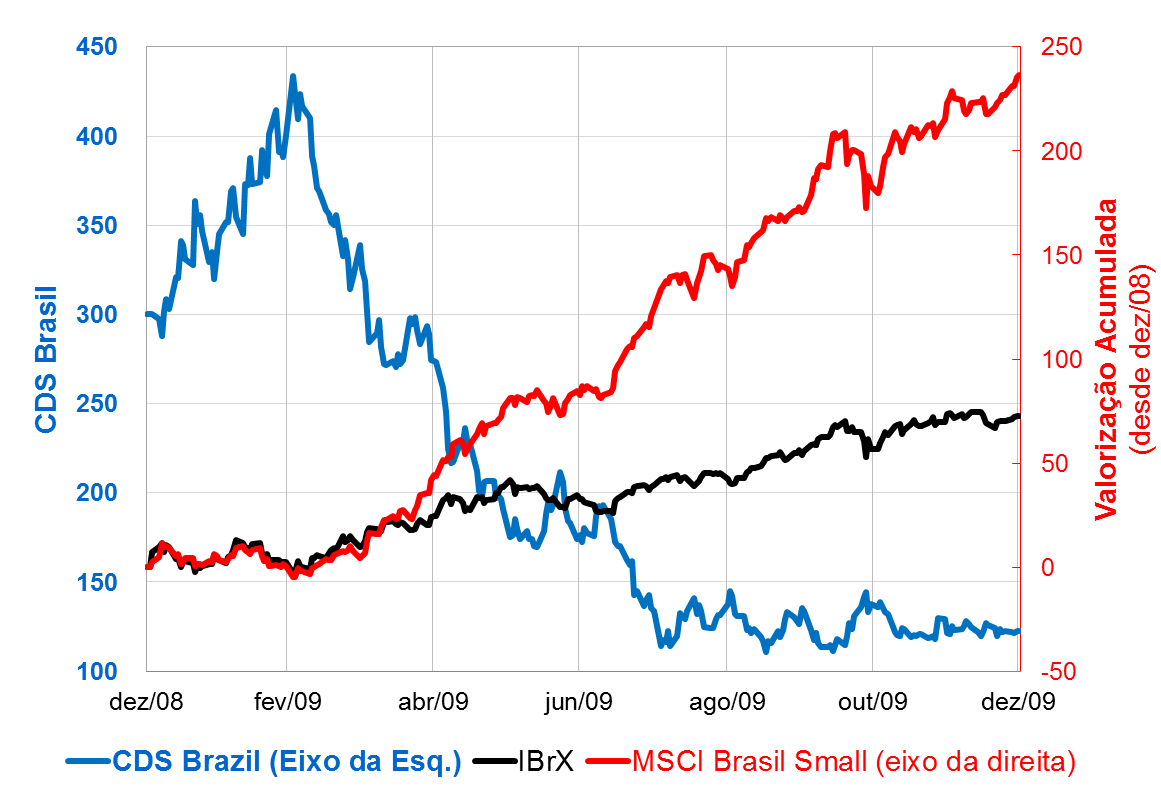 HISTÓRICO CDS BRASIL 5 ANOS X SMALL CAPS: HOJE
COMO INVESTIR?
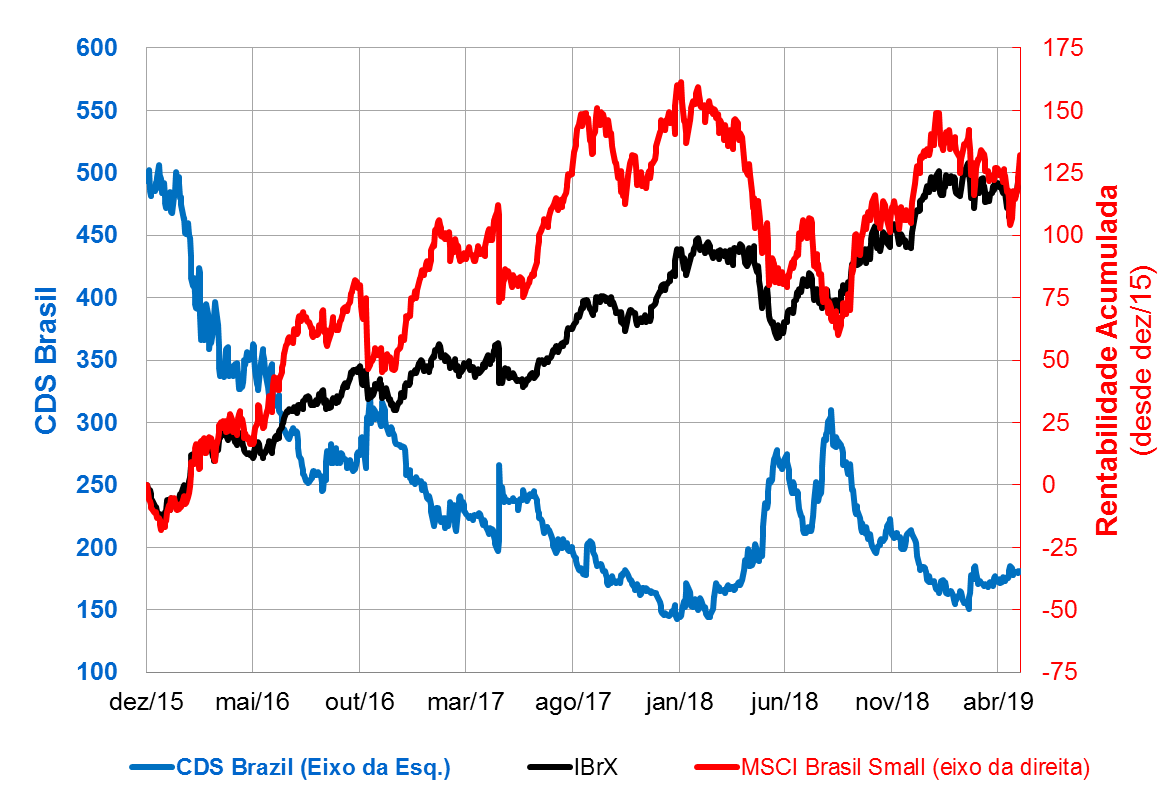 BRADESCO FI AÇÕES SMALL CAP PLUS
COMO INVESTIR?
FIA SMALL CAP PLUS
BRADESCO FUNDO DE AÇÕES SMALL CAP PLUS
IBOVESPA
TAXA DE ADMINISTRAÇÃO
1,50% ao ano
PATRIMÔNIO LÍQUIDO
R$ 583 MILHÕES
INÍCIO EM 24/09/2004
LIQUIDEZ D+3
BRADESCO FI AÇÕES SMALL CAP PLUS
COMO INVESTIR?
Mesma equipe de gestão por 14 anos, superando o benchmark em 11 anos
Empresas mais expostas a reformas, cenário regulatório como forte estímulo a economia e projeto de privatização gerando novas oportunidades
Universo “Mid small cap” representa de fato a economia local. Apresenta alta correlação com recuperação do PIB e ciclo de crescimento
Carteira com empresas com maior potencial de crescimento e maior necessidade de capital (se beneficia de juros baixos)
6% de alpha médio ao ano líquido de taxa de administração desde o início
BRADESCO FI AÇÕES SELECTION
COMO INVESTIR?
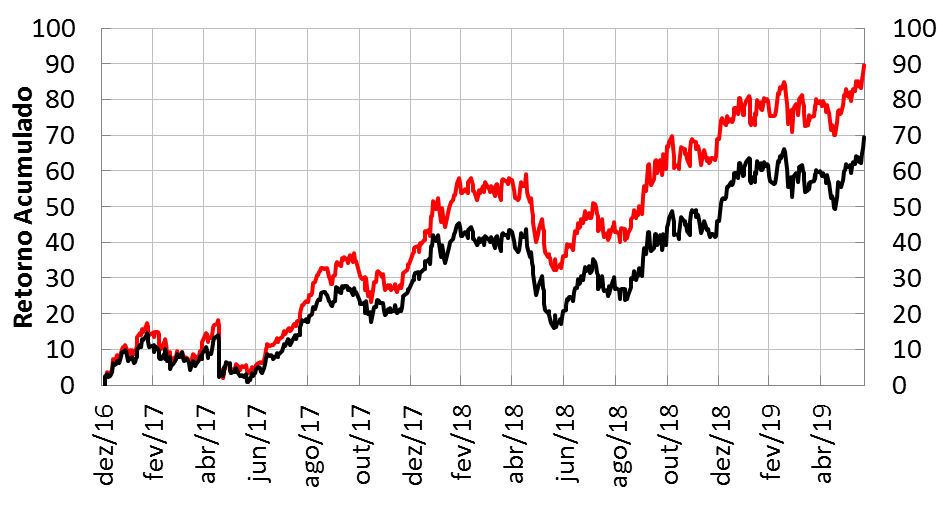 Alpha de 4,8%
Alpha de 13,6%
BRADESCO FI AÇÕES SELECTION
COMO INVESTIR?
Carteira concentrada, sem vínculo com benchmarks específicos
Agilidade é fundamental para gerar retornos consistentes em mercados voláteis
Combinação dinâmica entre posições estruturais de longo prazo e posições táticas buscando assimetrias de curto e médio prazo
Capacidade de adaptação aos diversos tipos de mercado, incluindo o uso de derivativos para proteção
COMO INVESTIR?
FUNDO BRADESCO
CARTEIRA IMOBILIÁRIA
ATIVA (BCIA11)
BRADESCO CARTEIRA IMOBILIÁRIA ATIVA – BCIA11
COMO INVESTIR?
Portfolio com diversificação geográfica e por segmentos
Gestão ativa do portfolio com diversificação por tipo de ativos, setores e regiões
Fonte alternativa de rendimentos
Capacidade de operar os ciclos do mercado, sem o investimento direto no imóvel
Obs.: Rentabilidade da cota patrimonial ajustada por provento
7
BRADESCO CARTEIRA IMOBILIÁRIA ATIVA – BCIA11
COMO INVESTIR?
Portfolio - Alocação por Segmento
28 FIIs
Distribuição de Proventos
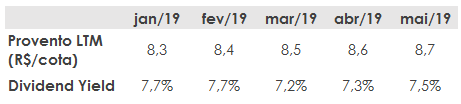 7
OBRIGADO
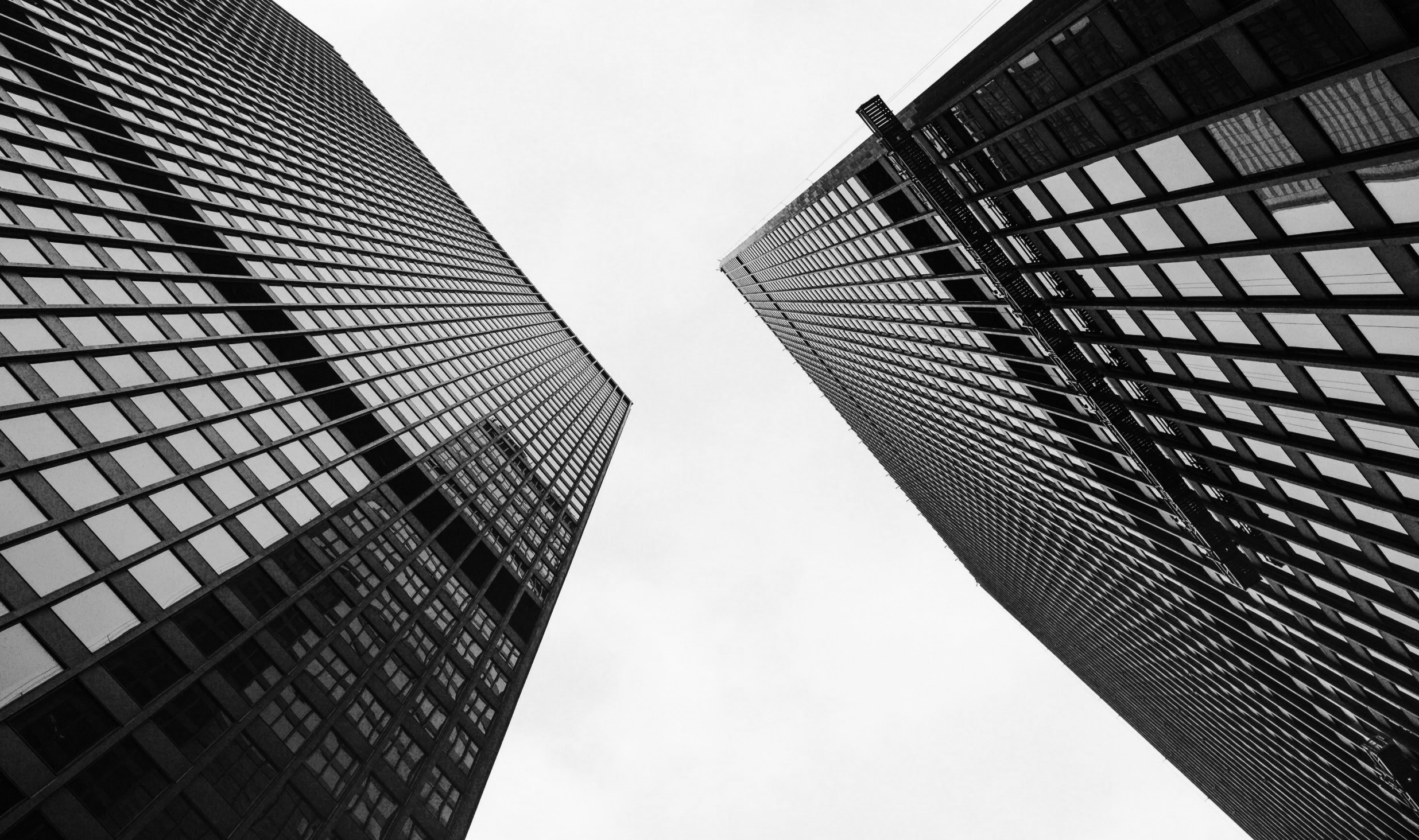